Core Knowledge

1.16 Use of different design strategies
1.16 Use of different design strategies
Objectives:
By end of this section:
How to approach and generate different design ideas

Its is easy to only see one design solution to a problem, but allowing yourself to think like 
this will mean you will miss endless other opportunities and potentially better solutions.
Keep an open mind and enjoy stumbling across potentially great ideas.

Strategies:
Collaboration, user-centred design & systems thinking

Collaboration:

More people look into the problem as people look at and solve problems in different ways. To develop a design you could use a process called SCAMPER. 


S_______________________________________________________________________________________________

C_______________________________________________________________________________________________

A_______________________________________________________________________________________________

M_______________________________________________________________________________________________

P_______________________________________________________________________________________________

E_______________________________________________________________________________________________

R_______________________________________________________________________________________________
Pages 66-68
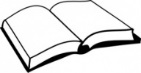 Key terms:
Anthropometric data:
1.16 Use of different design strategies
User-centred design

Puts the users needs at the centre of every decision that is made throughout the whole designing process.

Commonly used for:

 

 

 

What do designers of apps constantly do and refer to ensure their app is user friendly?

___________________________________________________________________________________________________________________________________________________________________________________________________________________________________________________________________________________________________________________________________________________

What is anthropometric data and how could it be used in an user friendly product?
__________________________________________________________________________________________________________________________________________________________________________________________________________________________________
Pages 66-68
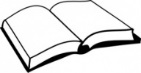 1.16 Use of different design strategies
Systems thinking

Used to solve complex problems and find solutions. 

What is system thinking effective for and why (give examples of products)?
____________________________________________________________________________________________________________________________________________________________________________________________________________________________________________________________________________________________________________________________________________________________________________________________________________________________________________________________________

How do you create a flowchart?

1.

2. 

3. 


System diagram:
Pages 66-68
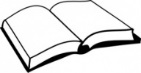 Below create a flowchart for making a cup of tea. Develop it into a system diagram including inputs, processes, outputs and signals.
1.16 Use of different design strategies
How can you use system thinking?

 

 

 


Exam style question:

Discuss which design strategies a design company might use when designing a pair of headphones (6 marks)

________________________________________________________________________________________________________________________________________________________________________________________________________________________________________________________________________________________________________________________________________________________________________________________________________________________________________________________________________________________________________________________________________________________________________________________________________________________________________________________________________________________________ ____________________________________________________________________________________________________________________________________________________________________________________________________________________________________________________________________________________________________________________________________________________________________________________________________________________________________________________________________________________________________________________________
Pages 66-68
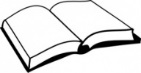 Exam Tip
Discuss style questions should be well balanced and have a judgement, based on the factors discussed in your answers.